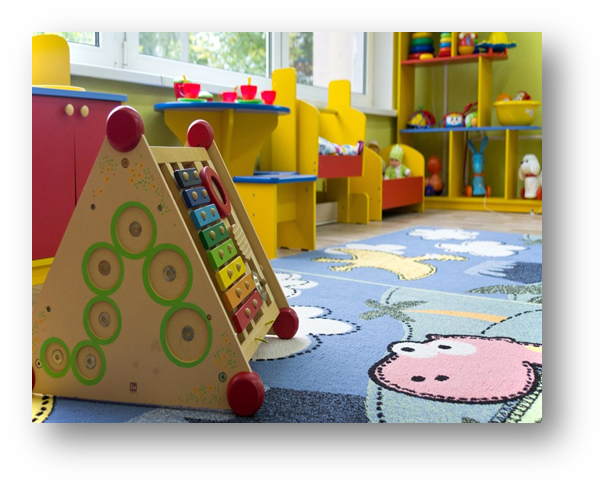 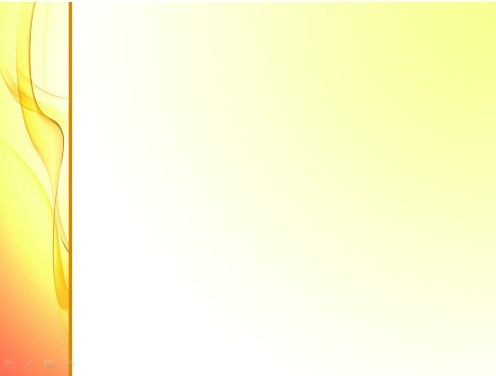 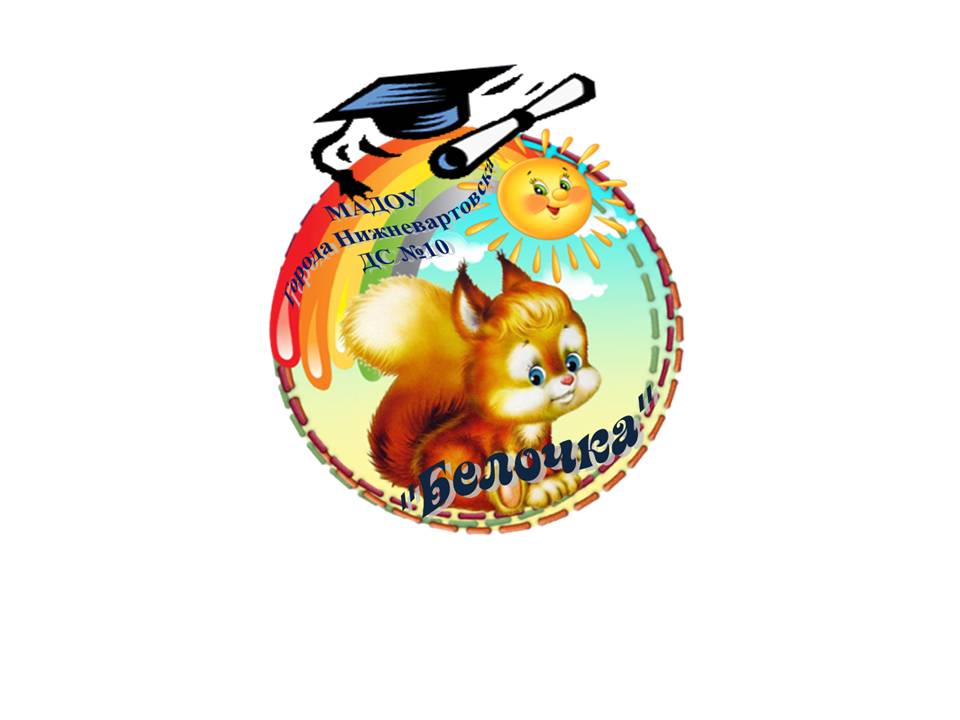 Оказание помощи семьям с детьми, имеющими особенности в развитии, нуждающимися в организации ранней помощи (дети-инвалиды, дети с ОВЗ, дети, находящиеся в социально-опасном положении)
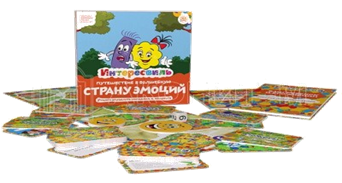 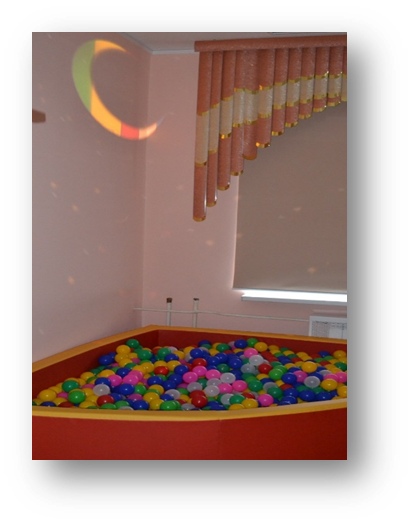 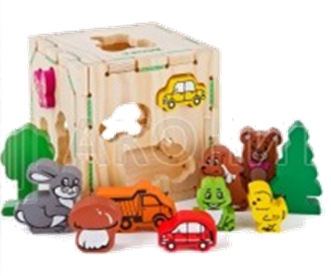 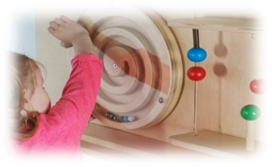 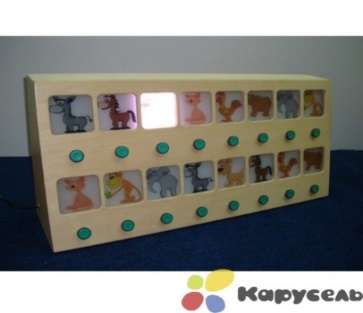 Групповые занятия (ребенок, родители, педагог) проводятся в понедельник и среду 
с 15.30 до 17.30
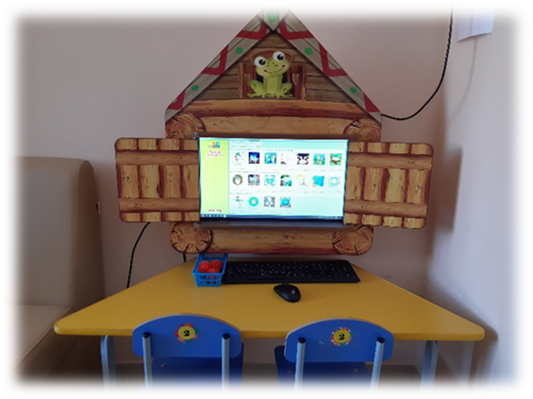 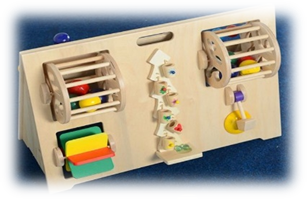 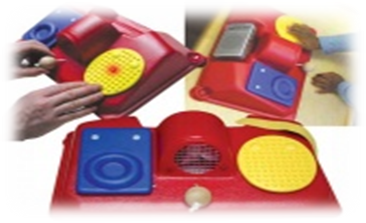 Ждем Вас по адресу: ул.Менделеева, 20а
Контактный телефон: 8(3466)414659
Электронная почта: nvarta-dou10@yandex.ru
1